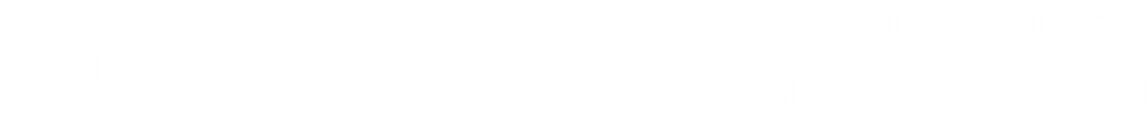 Economics of Transportation in the 21st Century
Edward L. Glaeser, James M. Poterba, and Stephen J. Redding, Organizers
October 9, 2020
Supported by U.S. Department of Transportation
All times are Eastern Daylight Time